Origin and Objective of the Kano Model
Origin of the Kano Model
Objective of the Kano Model
Developed by Prof. Noriaki Kano and    his colleagues from the University of    Tokyo in 1978

 Established as an approach towards    analyzing customer satisfaction

 Based on the assumptions of   Herzberg’s motivation-hygiene theory    that is widely accepted as a measure   for customer -as well as employee-  related satisfaction analyses
Used as a model to determine and    customer requirements as well as to    consider  them within areas of    product development and alterations 
 Tool for planning and evaluating a    product or service by making a list of    potential customer  needs  a product    or service should aim to satisfy
  Tool to analyze the alignment of the     provider’s and the customers’    demands for the product or service
  Include voice of customer and mind      of customer into product or service      design
Types of Customer Requirements
Basic criteria that are taken for granted and, thus, do not especially    satisfy customers  when fulfilled
 Non-compliance leads to extremely dissatisfied customers
Fulfillment can only achieve the state of being not dissatisfied
 Customers often do not explicitly demand these factors as they take it for granted 
 Important competitive factor as those requirements are order qualifiers
Must-be
Level of customer satisfaction is proportional to the degree of performance.  Consequently, the higher the degree of performance, the higher the satisfaction      of the customer
 One-dimensional requirements are normally specifically addressed by the    customers and are often basis of competitive actions
Attractive
Attractive requirements are typically neither directly expressed nor expected by    the customer
 They are customer-tailored surprises whose fulfillment results in an unpropor-   tionally strong increase in the satisfaction level 
 A non-performance of attractive requirements, however, does not lead to the   feeling of dissatisfaction
 Provide an excellent chance for companies to differentiate themselves from their   competition
One-dimensional
Step 1: Develop the Questionnaire
Question Design
Questionnaire Example
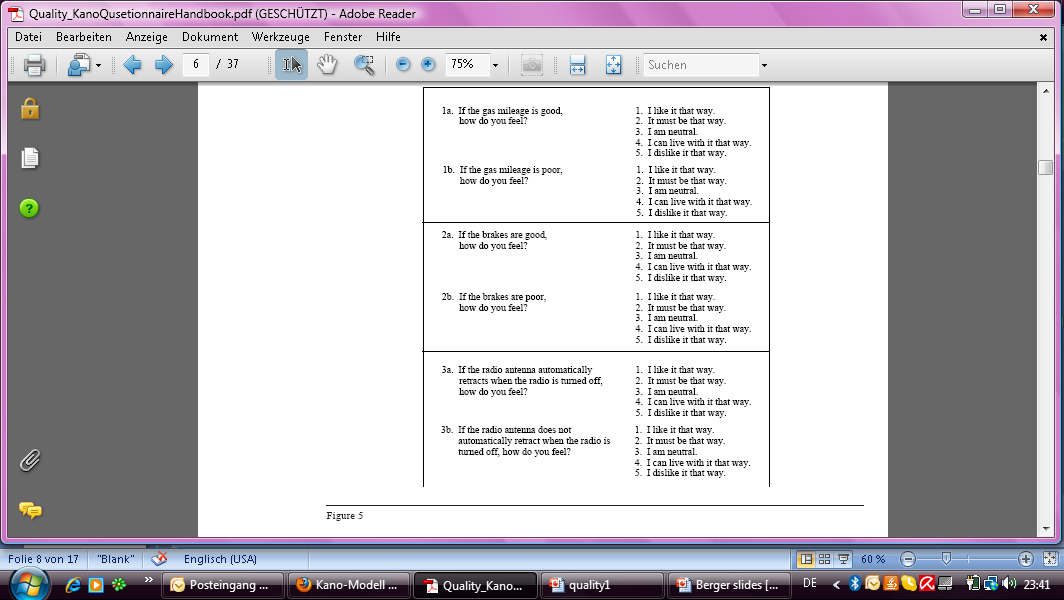 Attribute 1:
I like it that way
It must be that way
I’m neutral
I can live with it that way
I dislike it that way
Functional
If the gas mileage is good, how do you feel?
How do you feel if the respective feature is present in the product or service
I like it that way
It must be that way
I’m neutral
I can live with it that way
I dislike it that way
Dysfunctional
If the gas mileage is poor, how do you feel?
How do you feel if the respective feature is not present in the product or service
Attribute 2:
I like it that way
It must be that way
I’m neutral
I can live with it that way
I dislike it that way
If the radio antenna automatically retracts when the radio is turned off, how do you feel?
Answer Design
I like it that way
It must be that way
I’m neutral
I can live with it that way
I dislike it that way
I like it that way
It must be that way
I’m neutral
I can live with it that way
I dislike it that way
If the radio antenna does not automatically retract when the radio is turned off, how do you feel?
Step 2 & 3: Test and Administer the Questionnaire
Step 2: Testing
Step 3: Administering
Internal test-run to identify unclear wording, typographical errors, or confusing instructions

Guidelines

Try to take customers’ perspective to identify problems while preparing the questionnaires
Internal test-run among varying employees
Take criticism into account – revise the questionnaire and retest it
Select target customer group for questionnaire (statistically significant sample – size & variety )

Decide on medium used to distribute questionnaire (phone, face-to-face, mail)

Include introduction and instructions in written questionnaires

Send out survey

Keep track of customers that were addressed to follow up

Record Responses
Step 4: Process the Results
Questionnaire
Kano Evaluation Model
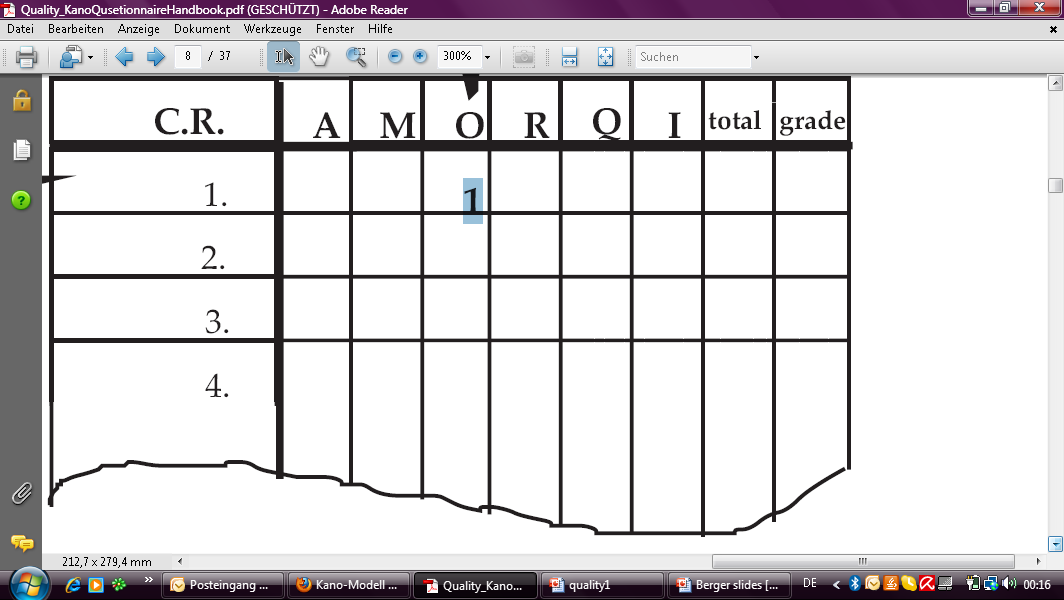 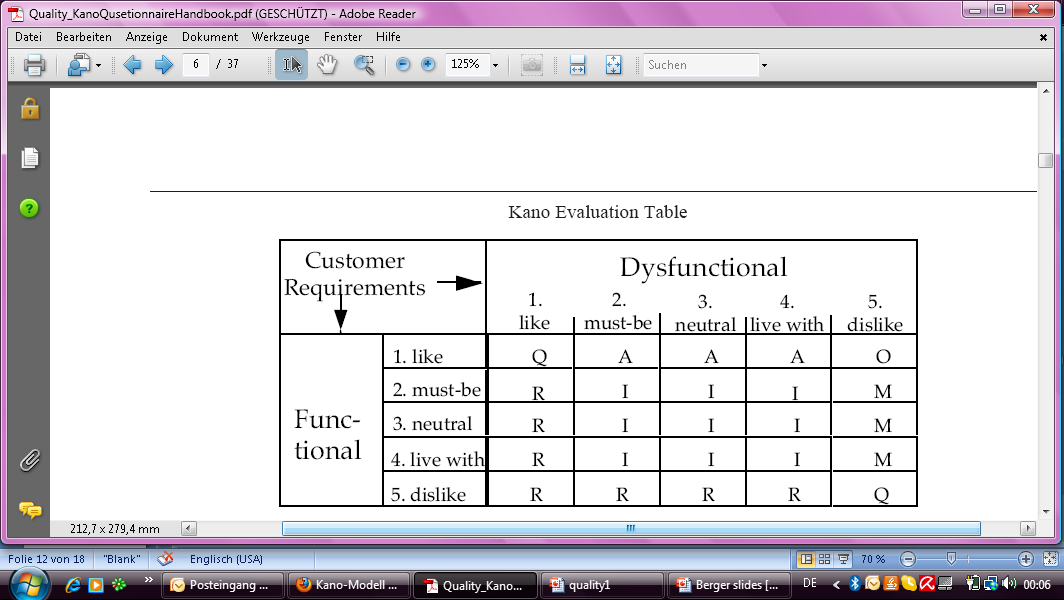 Functional Form
If the gas mileage is good, how do you feel?
I like it that way
It must be that way
I’m neutral
I can live with it that way
I dislike it that way
Dysfunctional
Form
If the gas mileage is poor, how do you feel?
I like it that way
It must be that way
I’m neutral
I can live with it that way
		. . .
Single Tabulation of Surveys
AMOI= primary measures of Kano model  (attractive, must-be, one-dimensional, and 
  indifferent)
 Q= Contradiction among customer’s answers
 R = Company’s judgment of functional and   dysfunctional is reverse to customer’s opinion
1
Step 5: Analyze the Results
Accumulated Tabulation of Survey Results
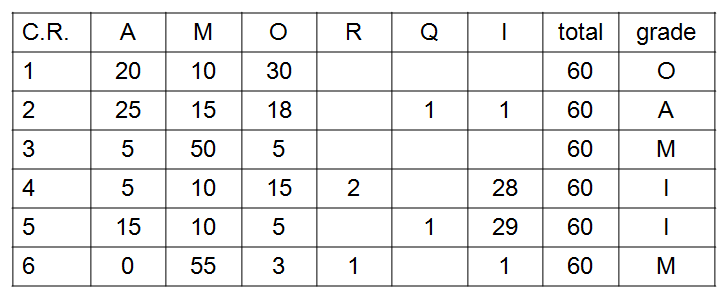 When two Kano codes are tied in the scoring for a given question, consider:
  Following up with customers for additional     insight
  Looking for market segmentation     differences
  Selecting the classification that would have     the greatest impact on the product and     competitive positioning (M>O>A>I)
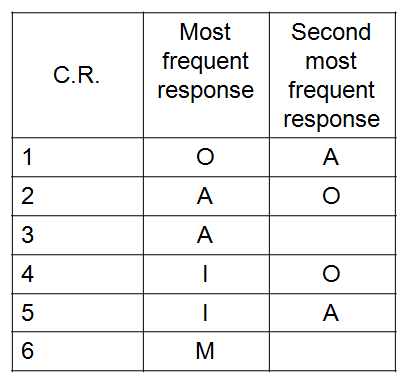 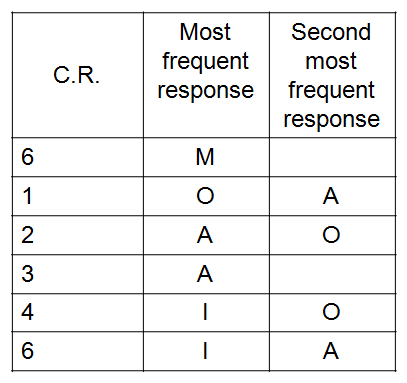 Rows can be rearranged into groups according to their results
Concluding Remarks (I)
Benefits
Limitations
Gaining a better understanding of customer requirements

 Prioritizing requirements for development activities

Distinguishing market segment characteristics

Aiding in the design trade-off
Standardized process, however, not all customer requirements are not fully congruent

 Response should only be regarded a guide      that points you into the right direction. It      does, however, not provide exact answers      concerning  what the product design      must look like
Guidelines for Application
Must-be requirements should be fulfilled within the product design

Improving performance on a must-be requirement that is already satisfying is unproductive when compared to improving performance on a one-dimensional or attractive requirement

Be competitive with market leaders in the one-dimensional requirements

Include some attractive requirements as a possibility to induce customer loyalty and delight
Concluding Remarks (II)
General Results
Implications for QM
The Kano analysis and questionnaire can help you significantly to confirm or categorize your customers’ requirements

Can assist you in determining conscious as well  as subconscious needs of customers

Provides you with knowledge regarding your customers’ perceived quality and attribute significance which enables you to design products and services with the perfectly matching attribute  levels and characteristics
Highly applicable to the area of quality management as the early recognition of the right customer requirements can significantly reduce errors in the product design later in the process

A correct application of quality management can only be established with a well-founded knowledge of customer requirements as quality is perceived and defined by the customer